Dr. Rajeshwari  M. Shettar
Associate  Professor, Department of  Commerce
Shri Hurkadli  Ajja Shikshana Samiti’s
Smt. K. S. Jigalur  Arts and Dr. (Smt.) S. M. Sheshgiri  Commerce College for Women , 
Dharwad
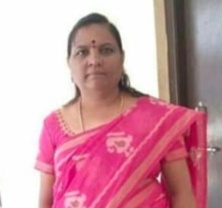 UNIT - 5FIRE  INSURANCE  CLAIMS
MEANING:
Fire insurance is a contract of indemnity under which in consideration of the premium paid, the insurer undertakes to reimburse the insured for any loss incurred on happening of an uncertain event.
It is a claim amount given to the business man when there is a fire occurred in the business premises.
STEPS
1.     Preparation of Trading Account – Gross Profit

2.     Gross Profit Percentage =
Gross Profit   X 100
                                              Net Sales 

3.  Preparation of Memorandum Trading Account – Value of closing stock on the date of fire


4.    Preparation of Statement -  Fire Claim Amount
SALVAGED   STOCK
Salvaged stock means the stock saved from    
     fire. 

  It is a stock left out after fire. 

  The salvaged stock is usually retained by the      
      insured at an agreed value.
PROBLEM -1
Fire occurred in the business premises of a trader on 1-7-2019 and 
the entire stock was destroyed. However, the books and records 
were saved and the following  information was obtained:
1. Stock on 31-12-2017                                                        35,000 
2. Stock on 31-12-2018                                                        40,000 
3. Purchases for the year ending 31-12-2018                    80,000
4. Sales for the year ending 31-12-2018                          1,00,000
5. Purchases from 1-1-2019 to 30-6-2019                          37,000
6. Sales from 1-1-2019 to 30-6-2019                                   60,000
   Prepare the statement of fire claim to be presented to the insurance company.
TRADING ACCOUNT
Gross Profit Percentage =

                                     Gross Profit   X 100
                                                 Net Sales 

                                      =    25,000X 100   
                                                1,00,000

                                       =        25%
MEMORANDUM  TRADING  ACCOUNT
STATEMENT OF FIRE CLAIM
PROBLEM - 2
A Fire occurred in the premises of Cotton Stores on 31-12-2016. 
Stock was destroyed and salvaged stock was Rs. 4,500.
The following data available from the books:
Stock on 1-1-2016                                                            34,500 
Sales for the year 2016                                                 1.92,000
Purchases for the year 2016                                        1,26,000
       During the past five years  the average gross profit o sales was 25%.
        Prepare a statement showing the amount of claim.
MEMORANDUM  TRADING  ACCOUNT
STATEMENT OF FIRE CLAIM
PROBLEM -3
A Fire occurred in the premises of Ishwar and company limited on 1-9-2016 and the stock of thee value of Rs. 1,01,000 was salvaged and the business books and records were saved the following information was obtained:
Stock for the year 31-3-2016                                                    6,80,000 
Sales for the year 31-3-2016                                                   11,00,000
Purchases from 31-3- 2016 to 1-9-2016                                   2.50,000
Sales from 31-3- 2016 to 1-9-2016                                            3,60,000
Stock on 31-3- 2015                                                                   3,00,000
Stock on 31-3- 2016                                                                   3,40,000
       The stock on Stock on 31-3-2016 was over valued by Rs. 20,000. In  April 2016 the selling price was lowered by 10%.
        Calculate the amount of claim.
TRADING ACCOUNT